Sociology of Aging
Introduction to Sociology of Aging
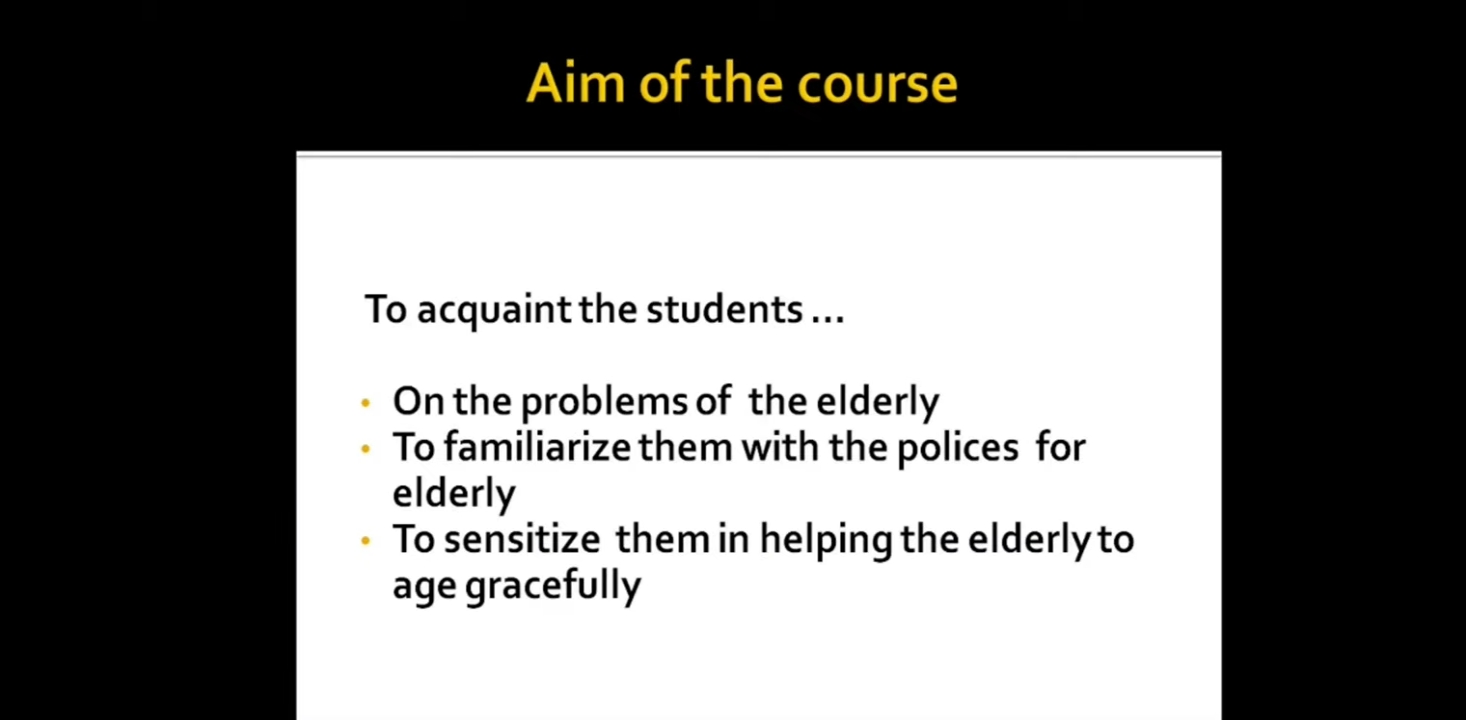 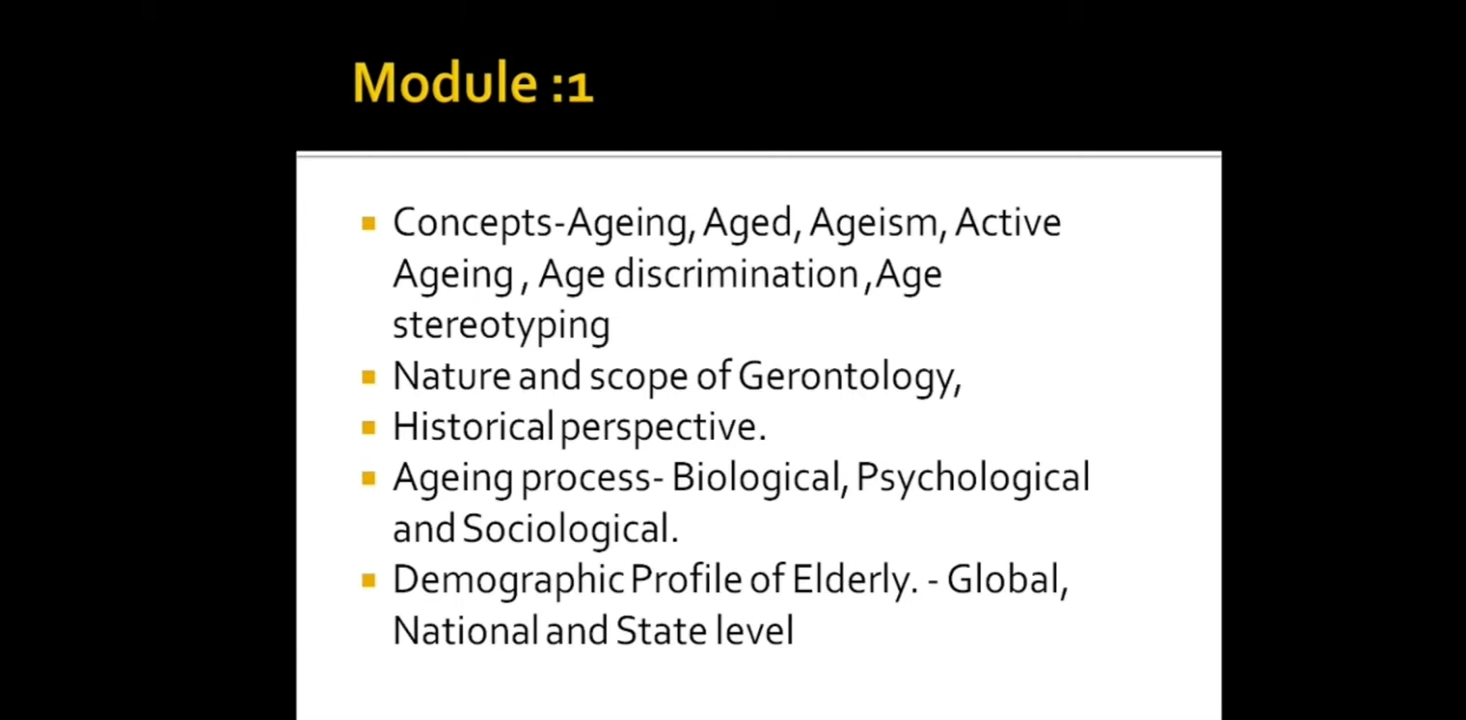 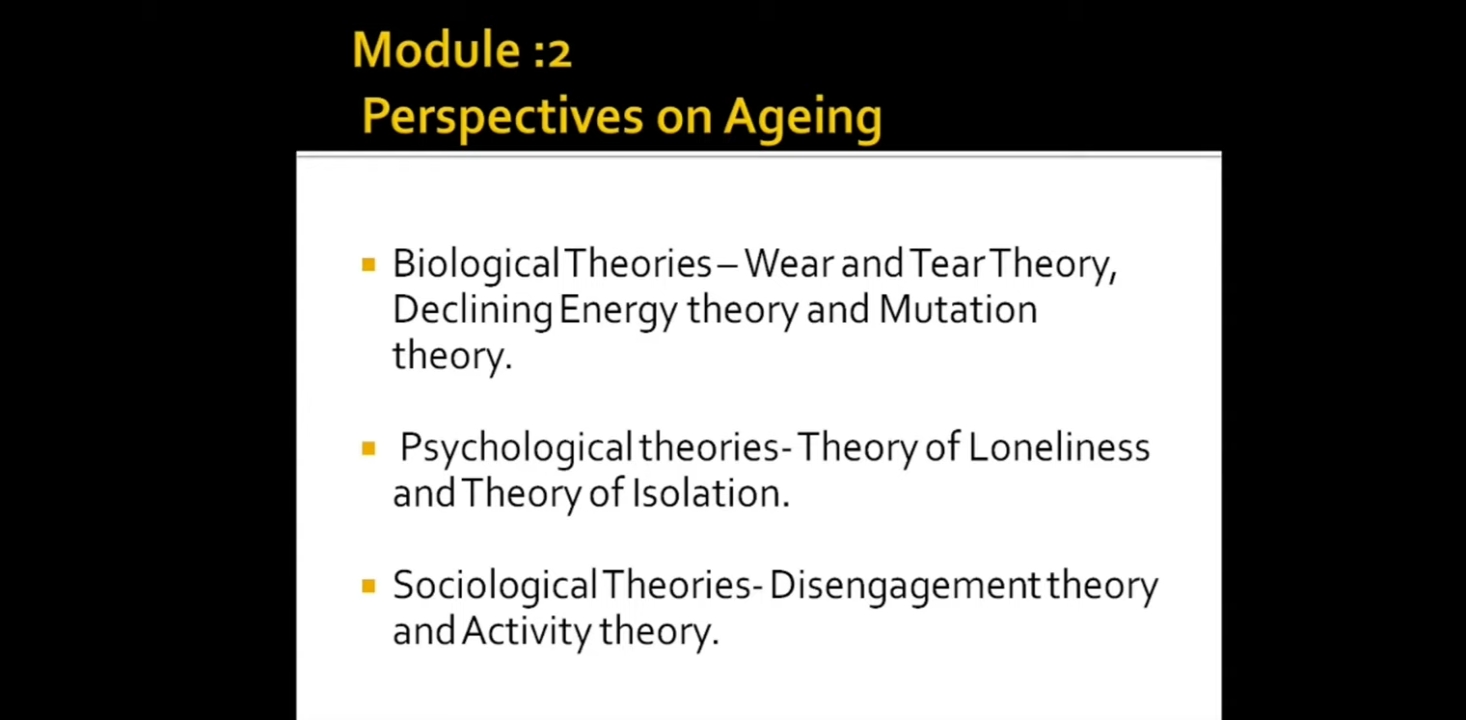 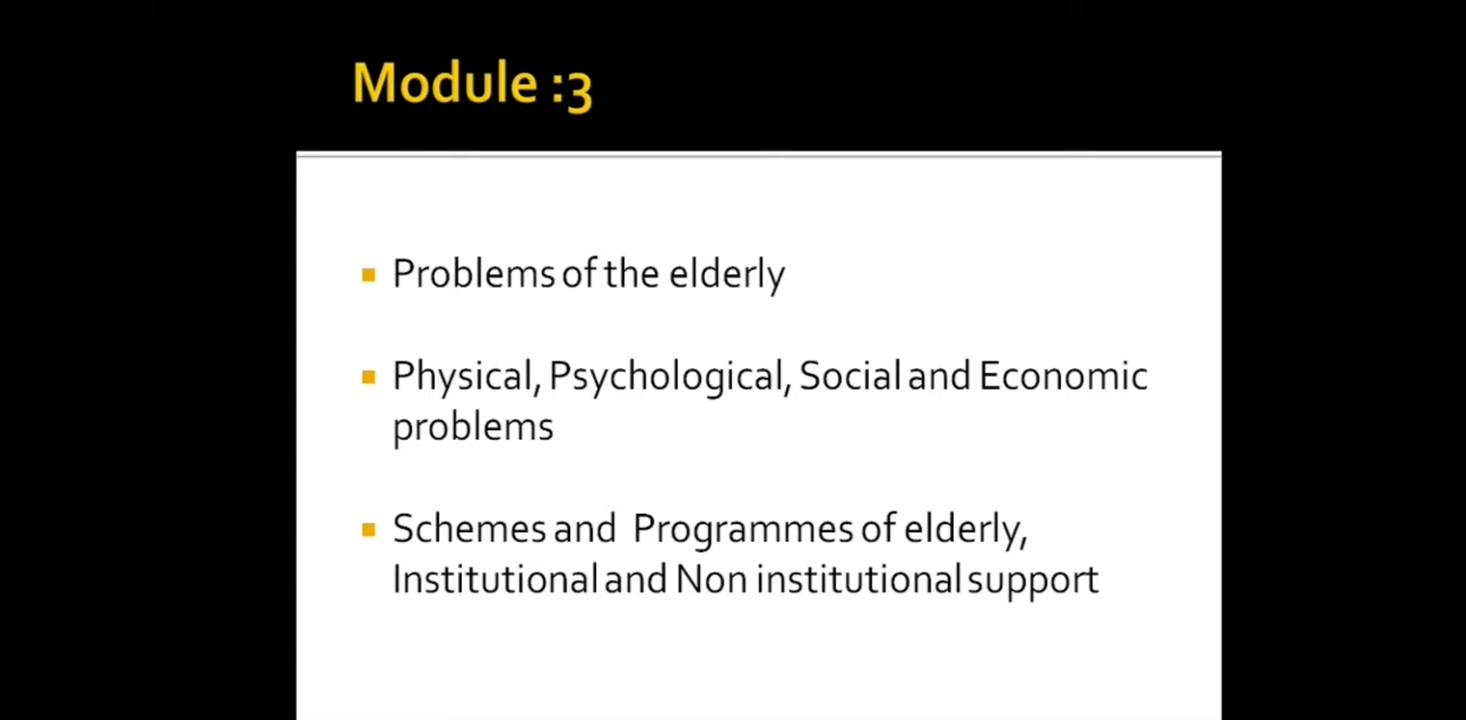 Definition
The process of getting old where a person experiences deterioration in his health status, activity levels both physical and mental.
Aging can be sociologically defined as the combination of biological, psychological and social processes that affect people as they grow older.
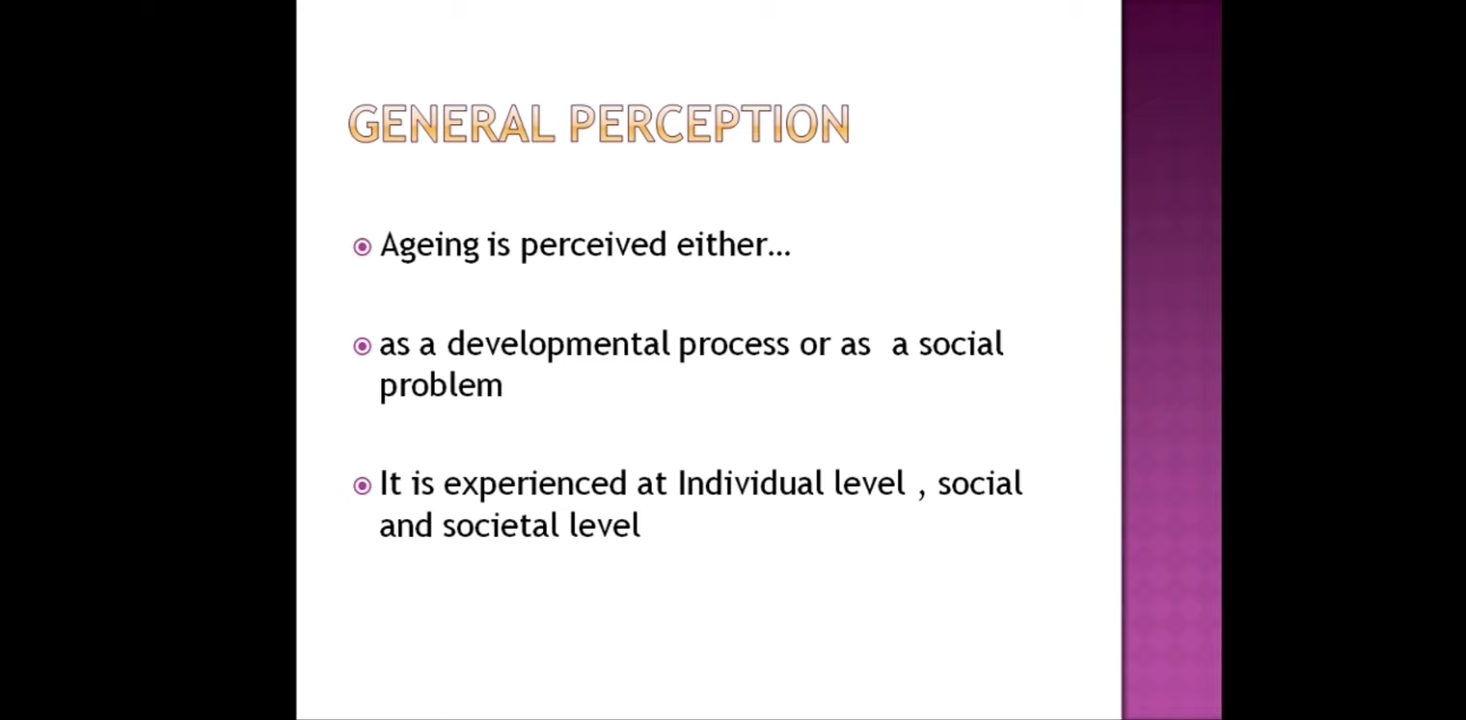 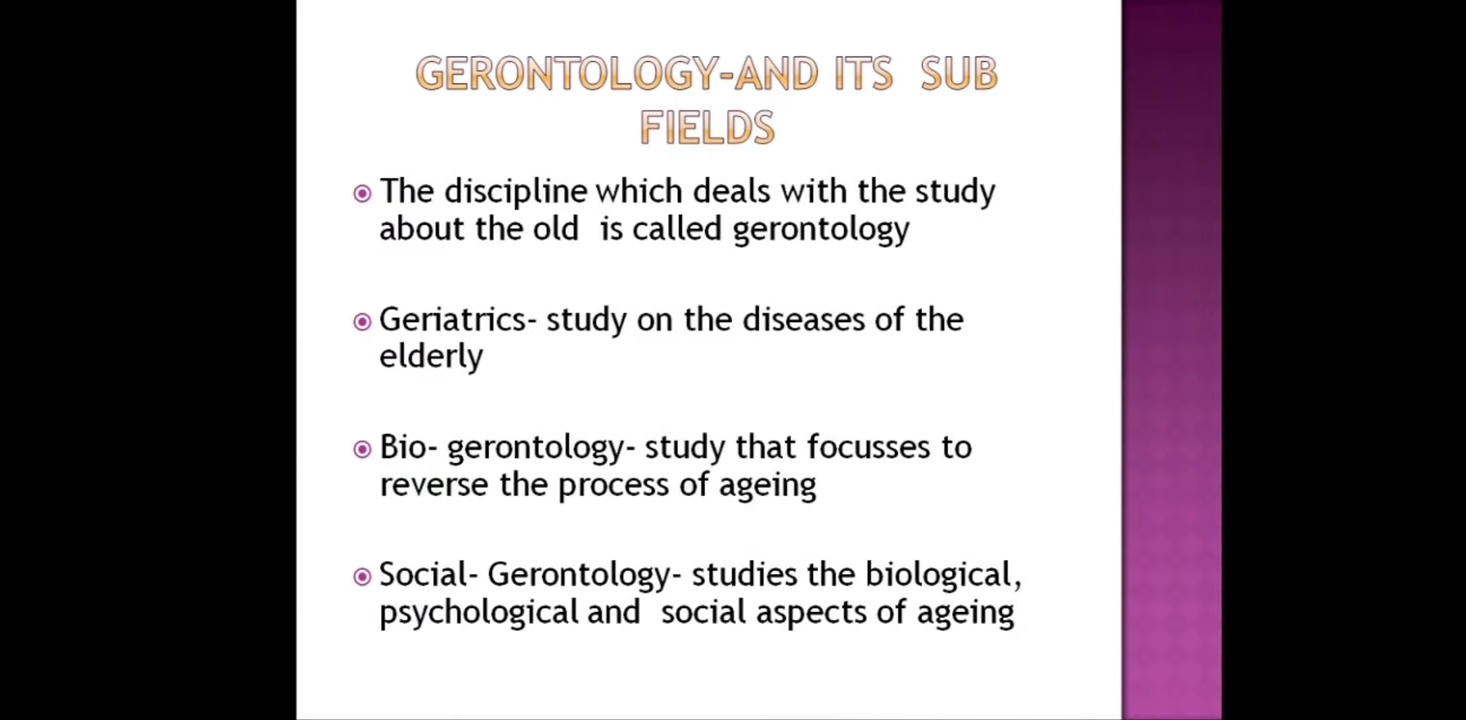 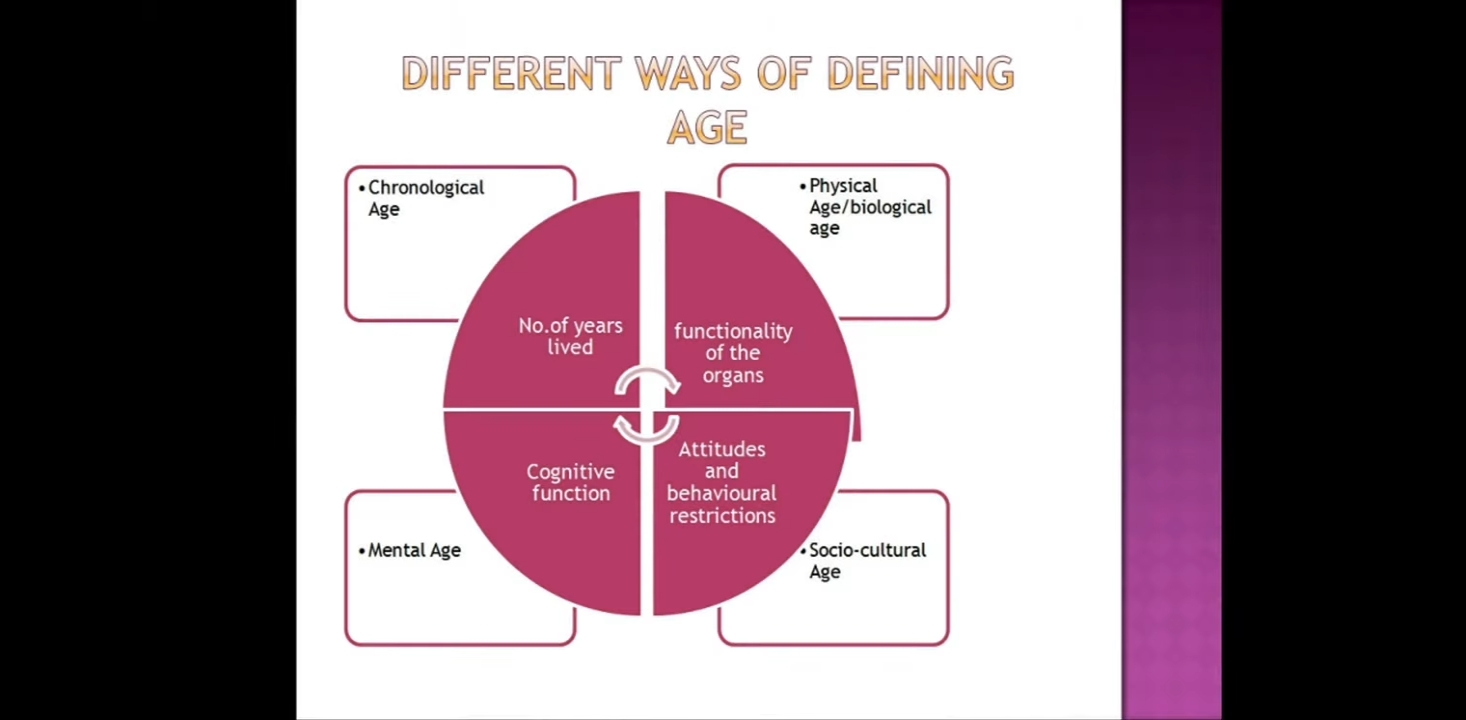 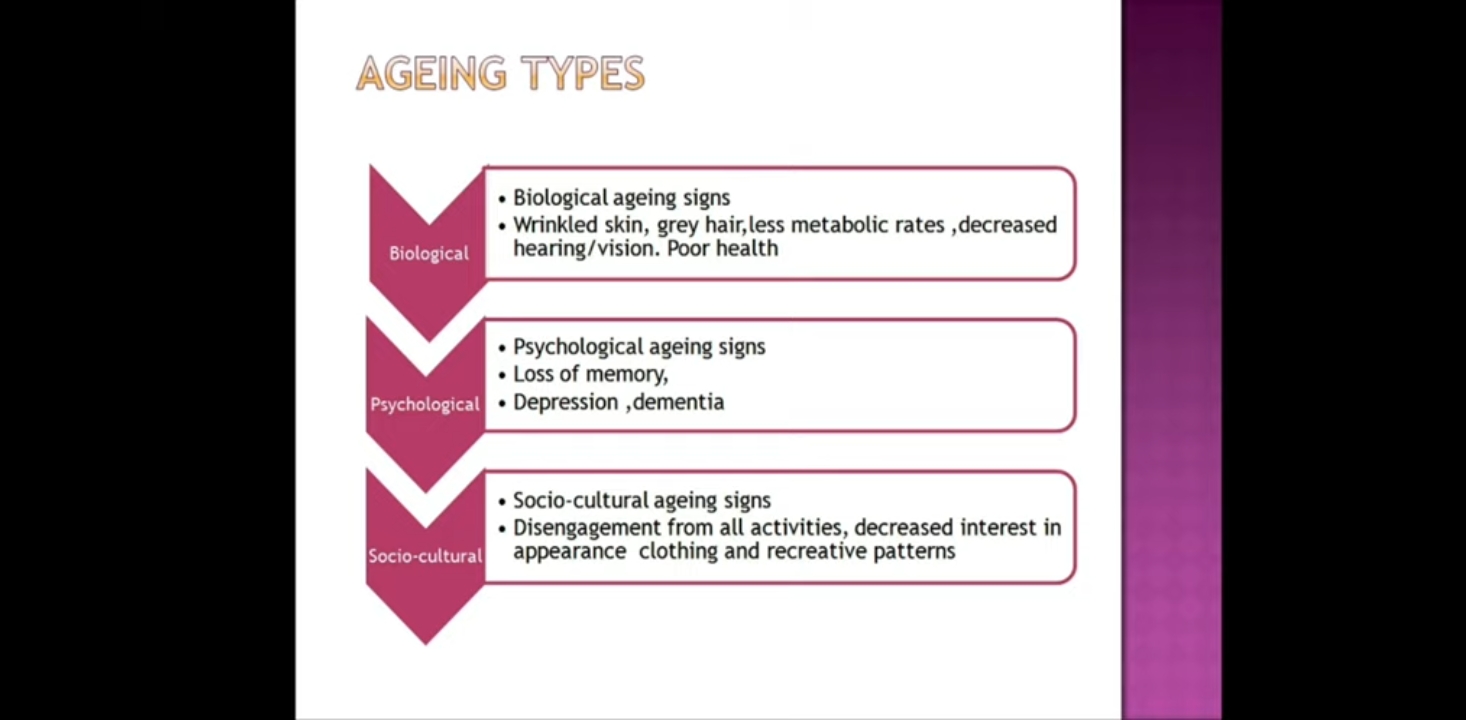 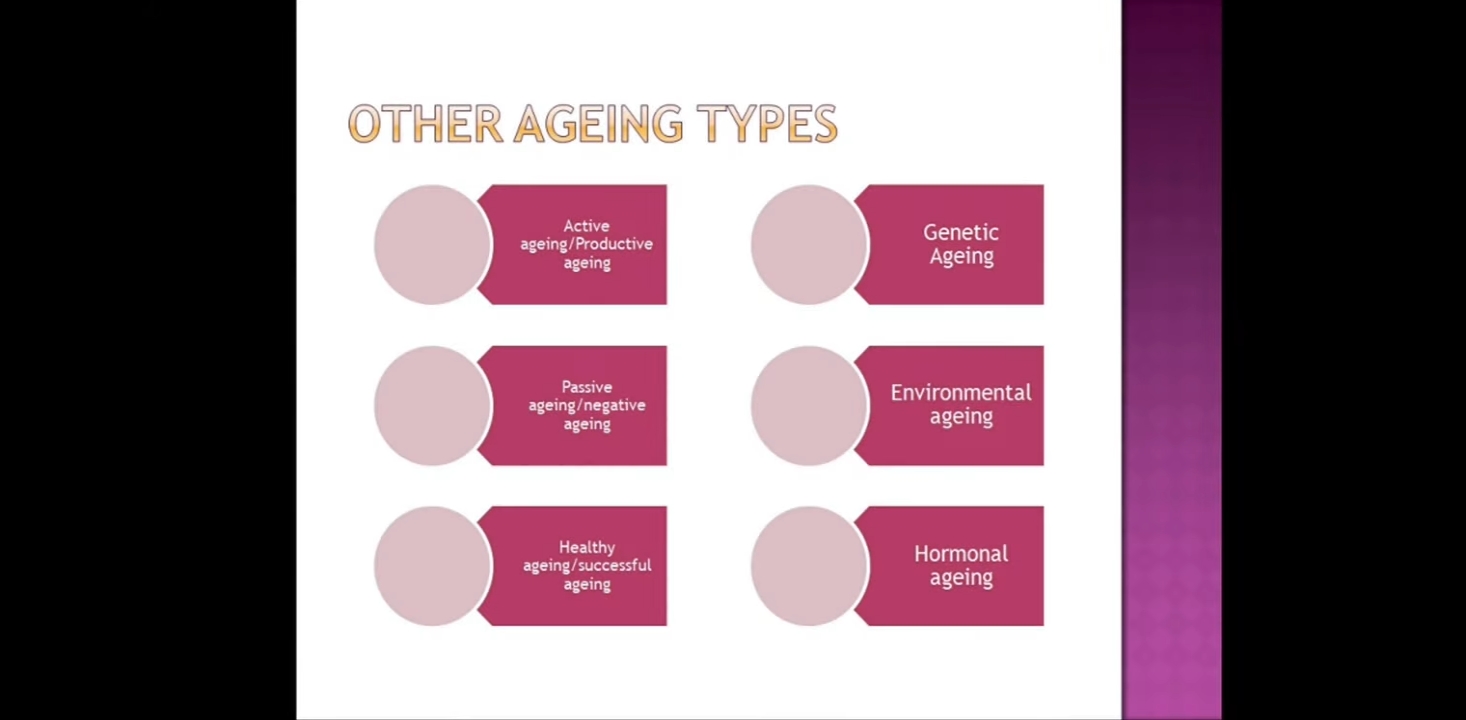 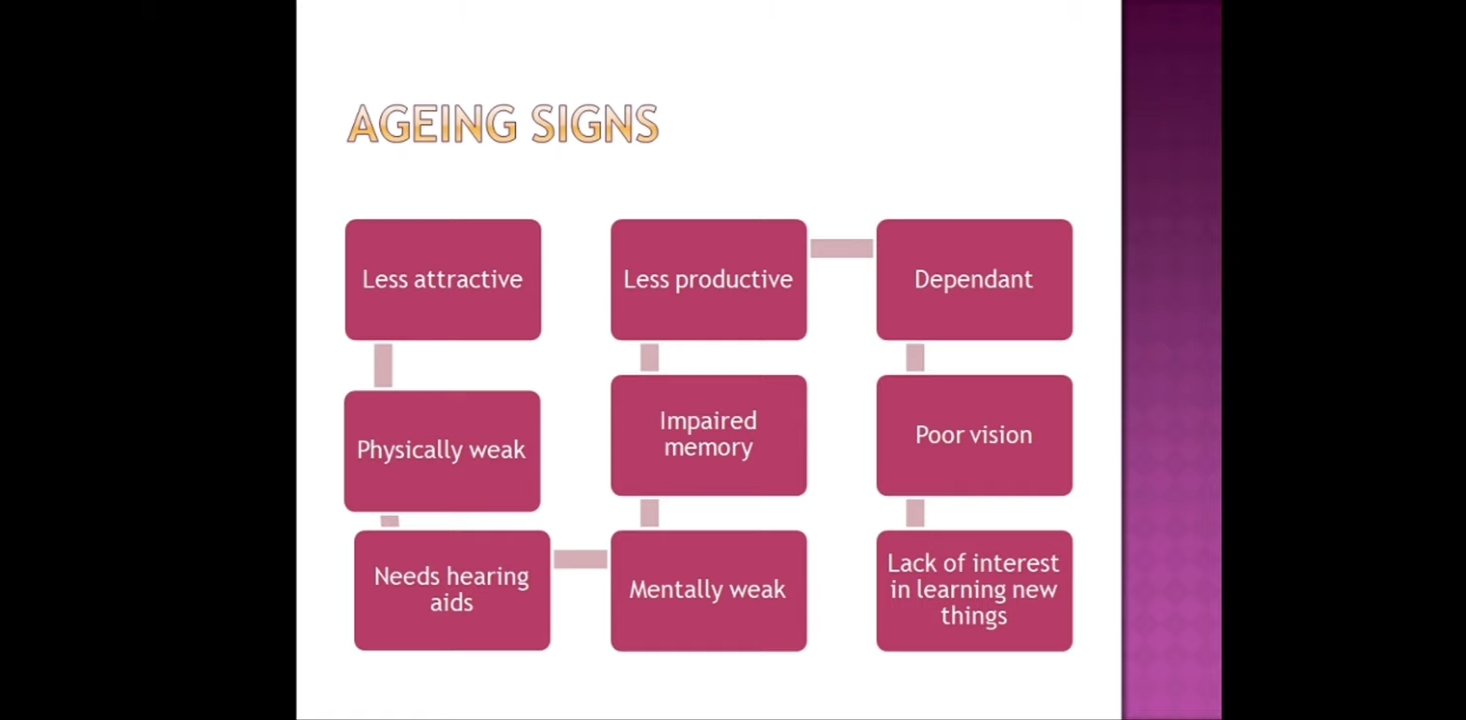 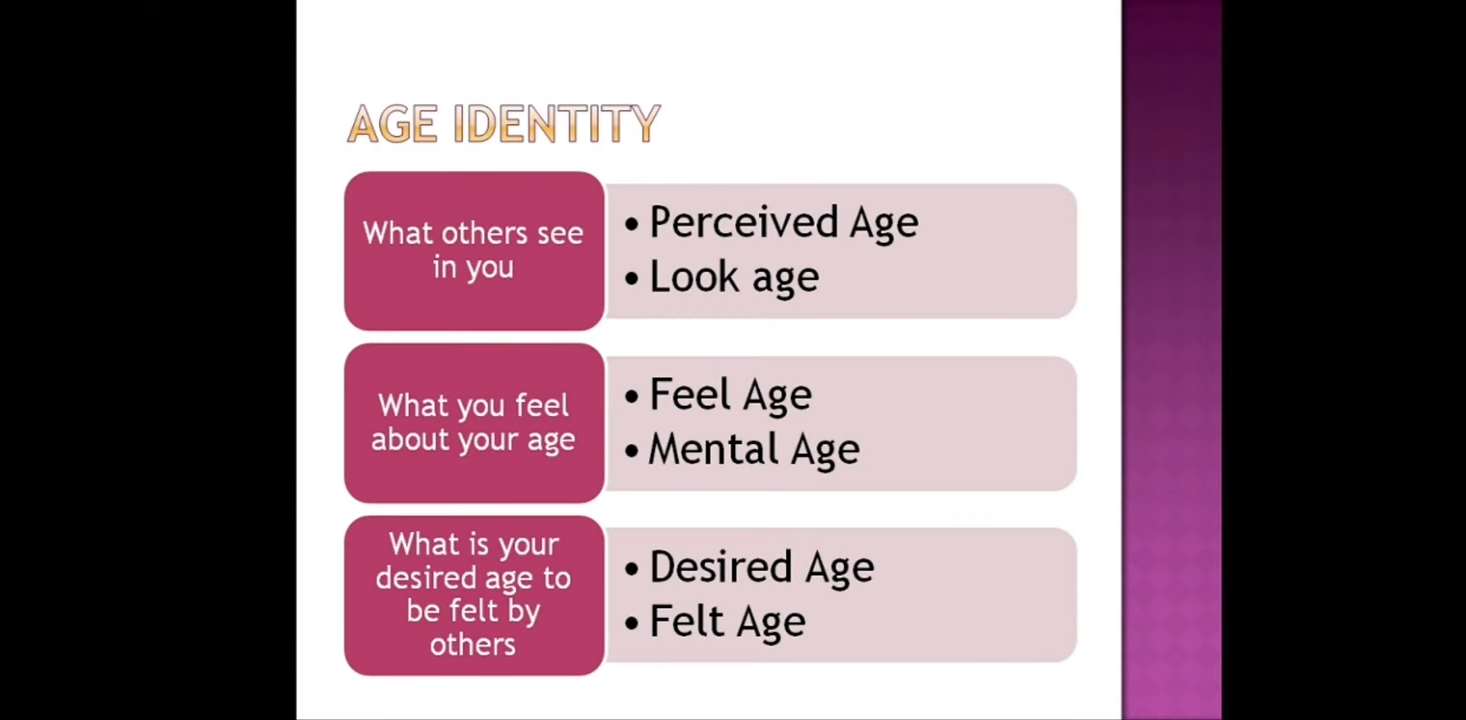 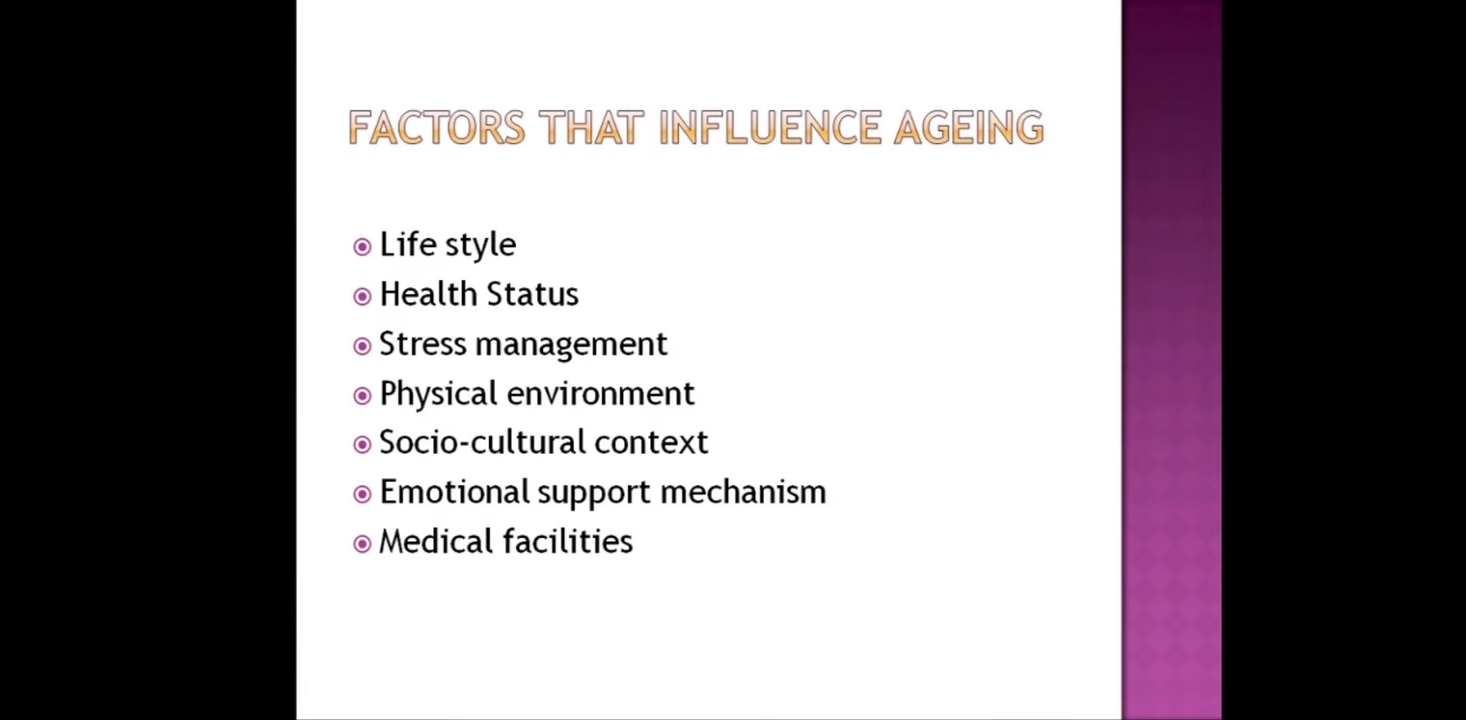 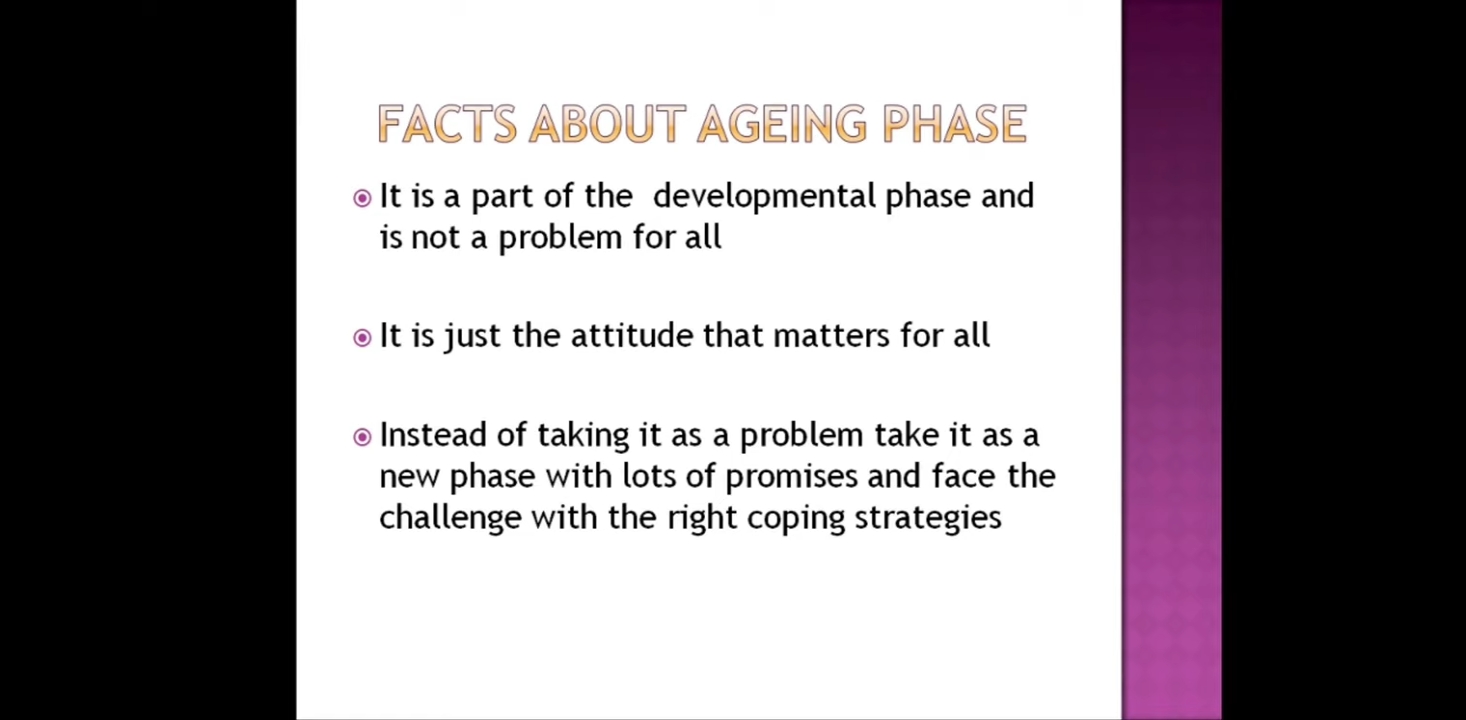 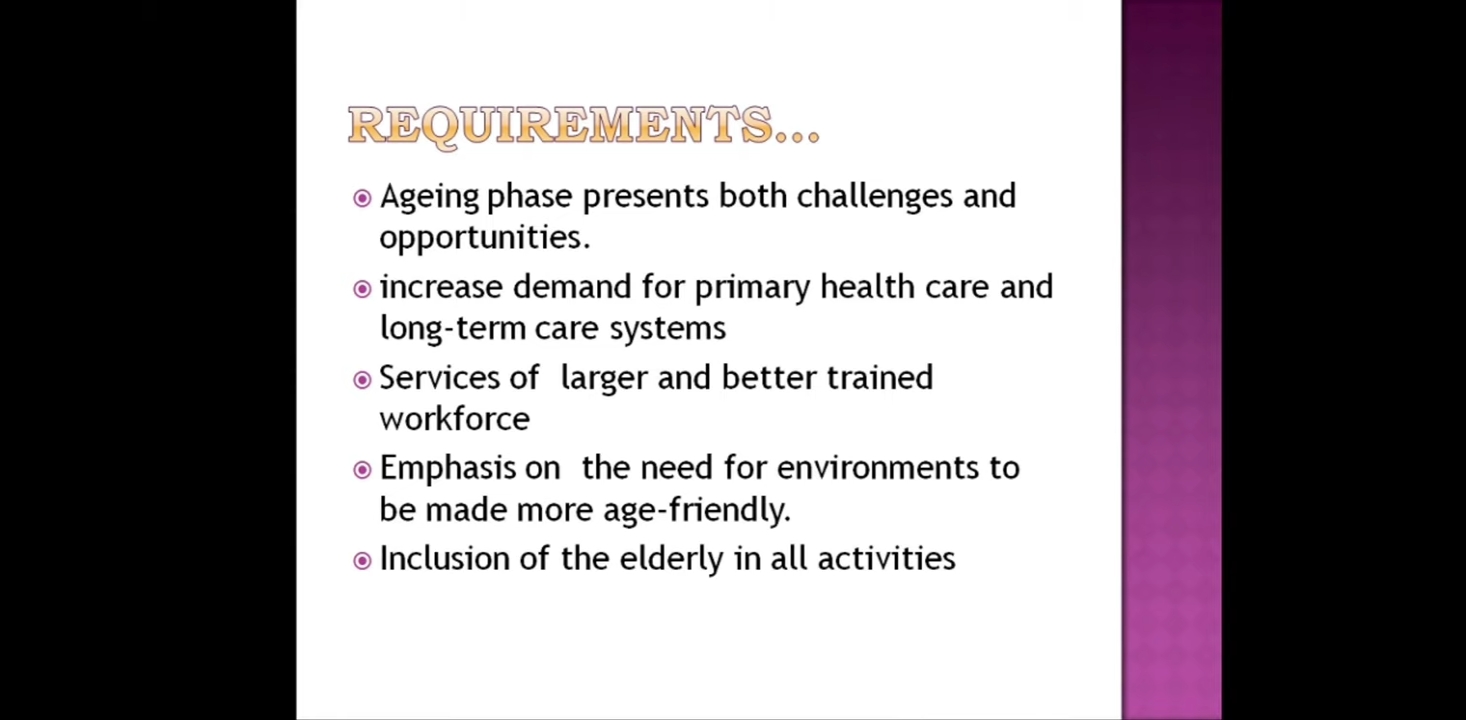 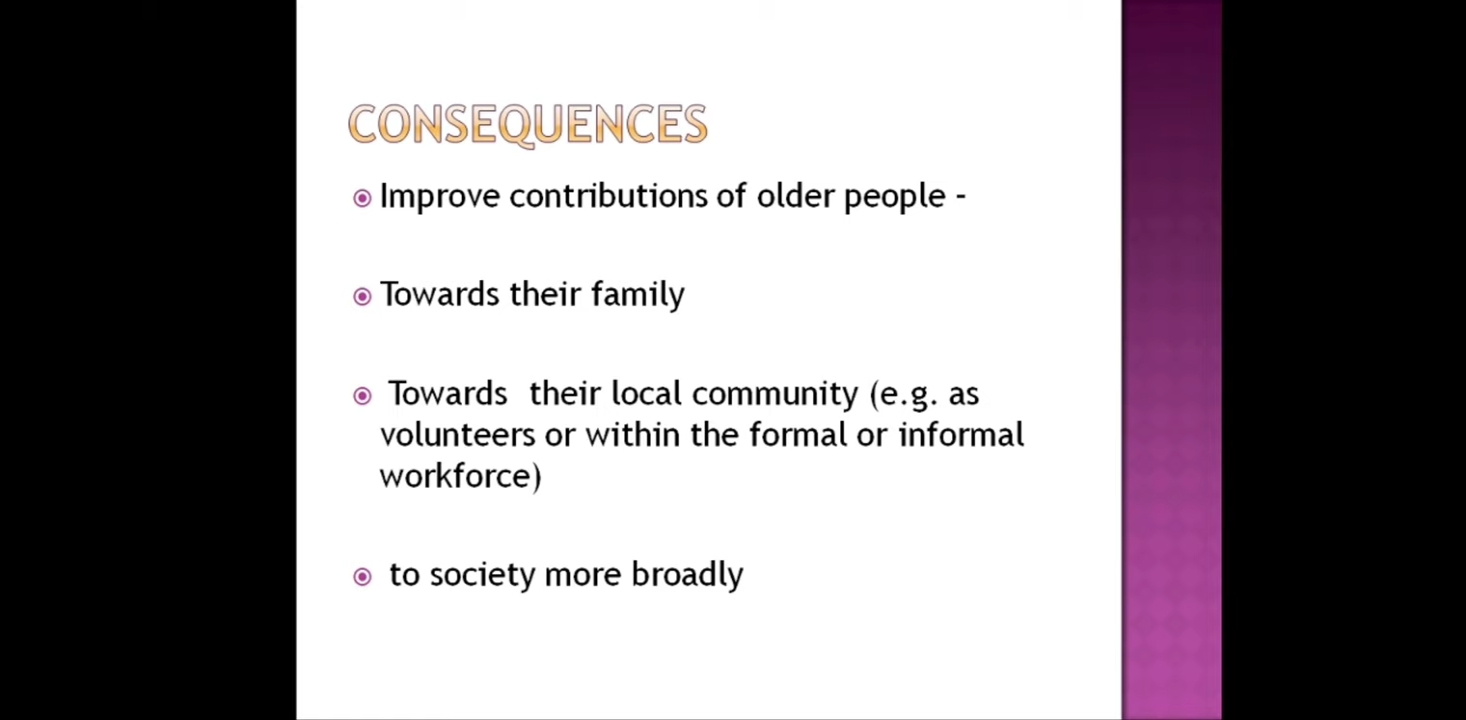 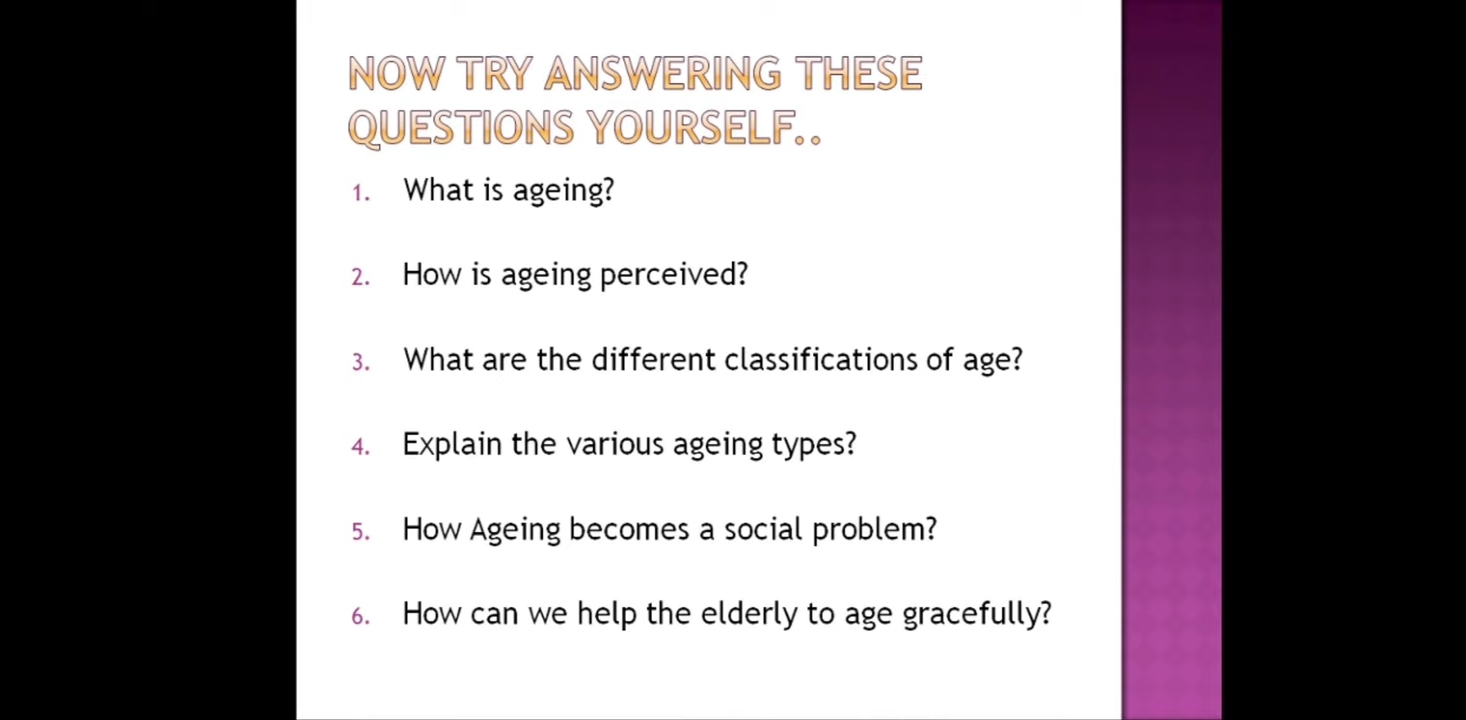